Diversifying Capacities: Understanding and developing creative communities, connectivity and capacities Will May, Professor Modern and Contemporary Literature, University of Southampton (w.may@soton.ac.uk) Dan Ashton, Professor of Cultural and Creative Industries, University of Southampton (d.k.ashton@soton.ac.uk) Aiysha Jahan, Postdoctoral Fellow in Creative Industries, University of Southampton (a.jahan@soton.ac.uk)
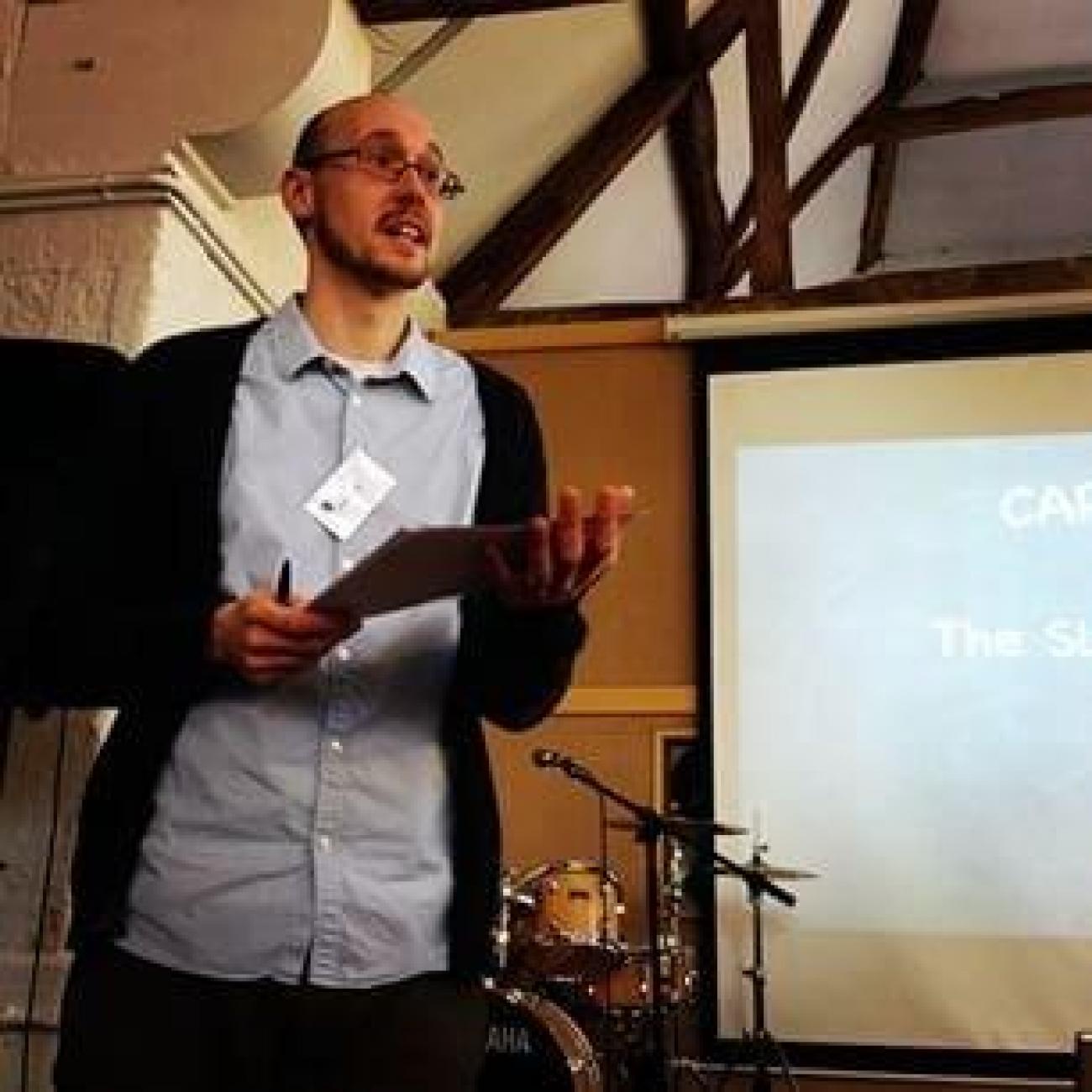 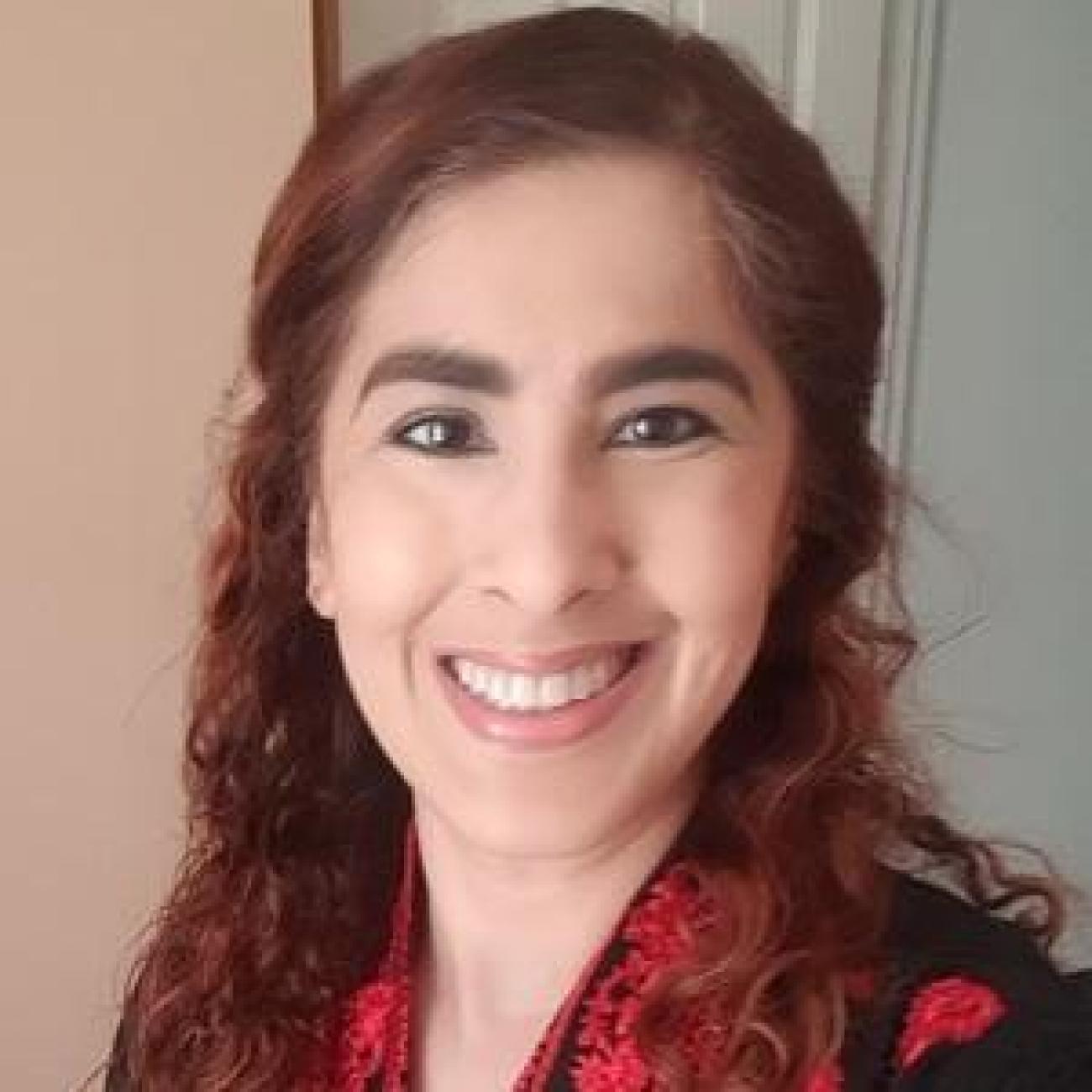 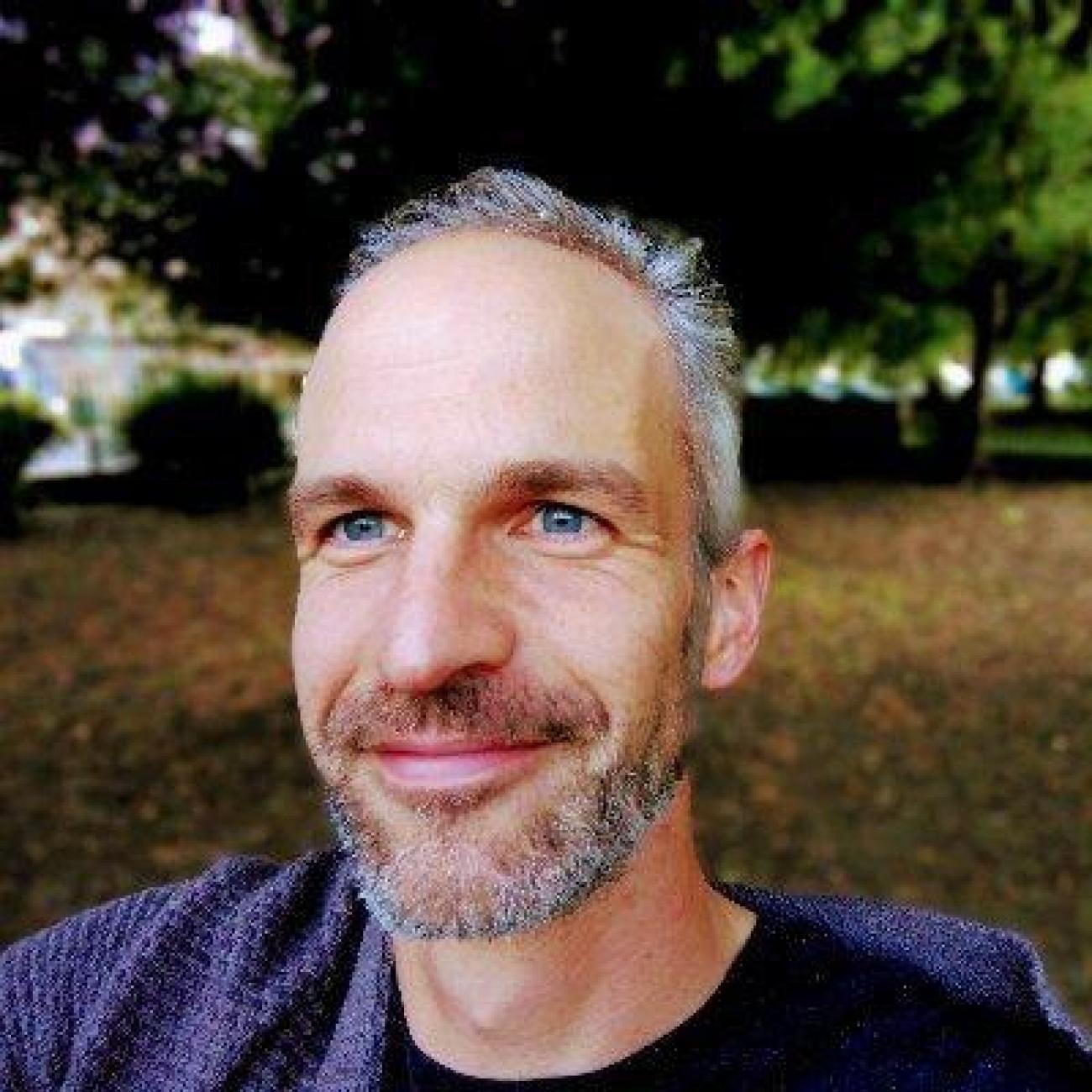 Networks of PracticeSolent UniversityFriday 19th January 2024
Diverse Capacitieshttps://diversecapacities.wordpress.com/
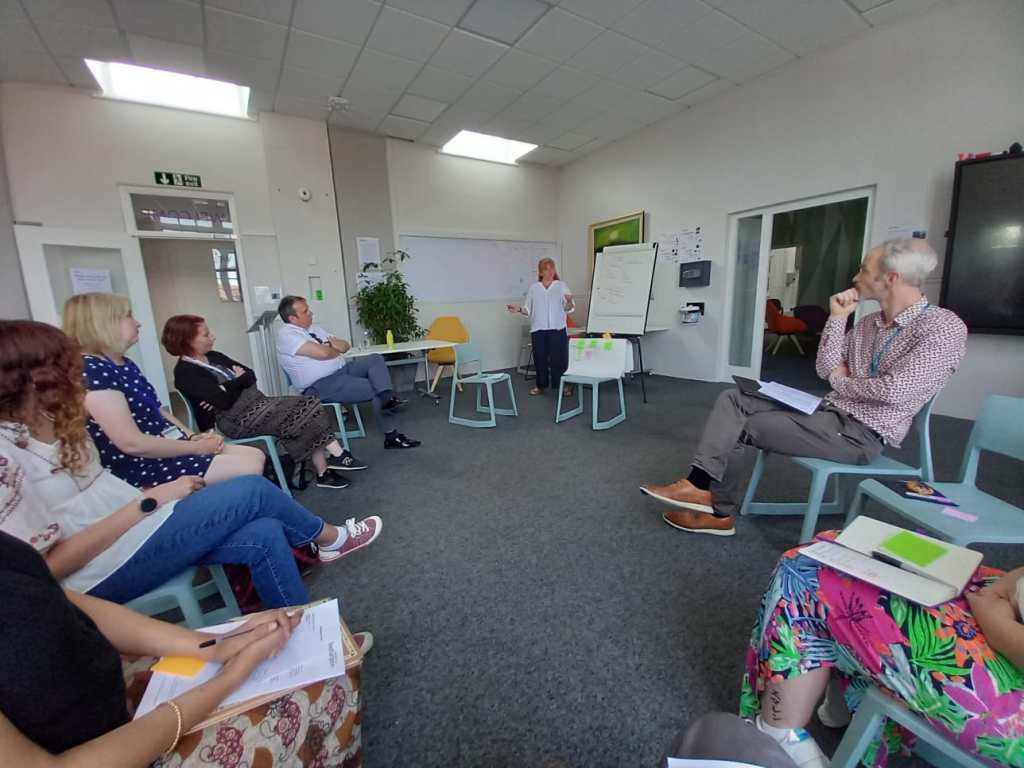 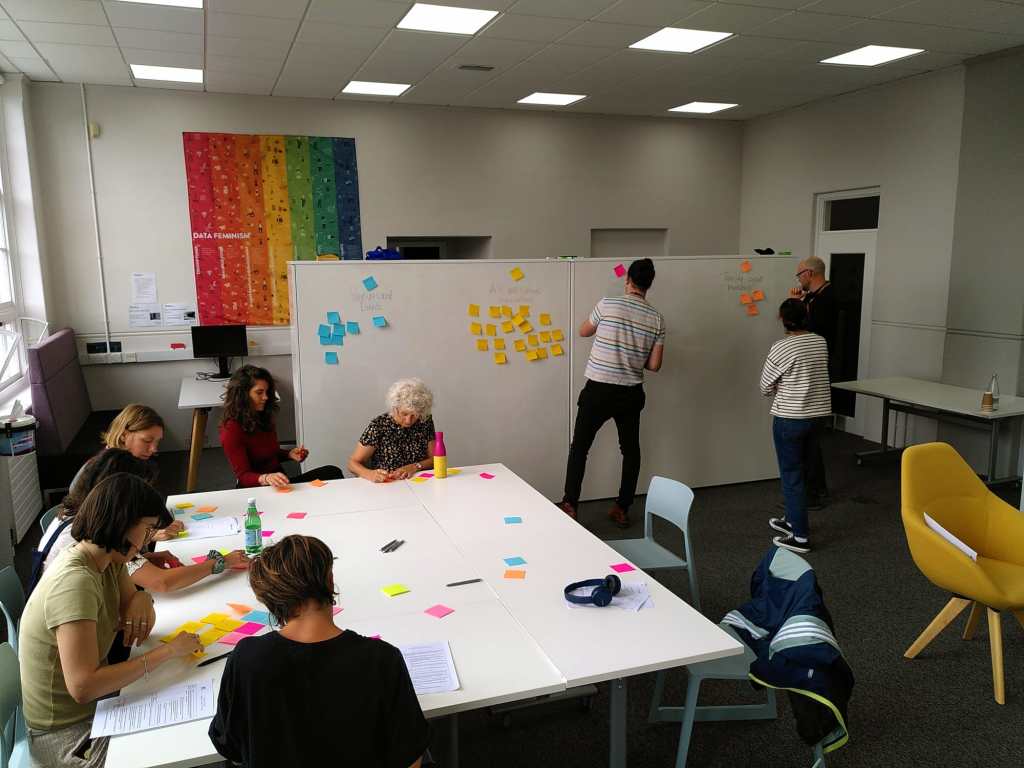 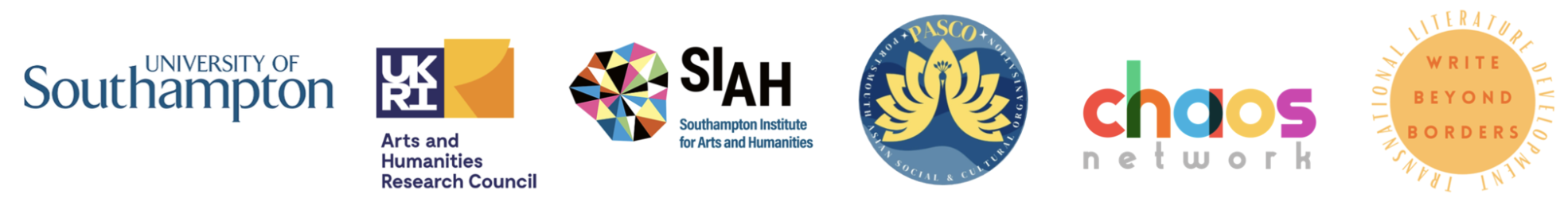 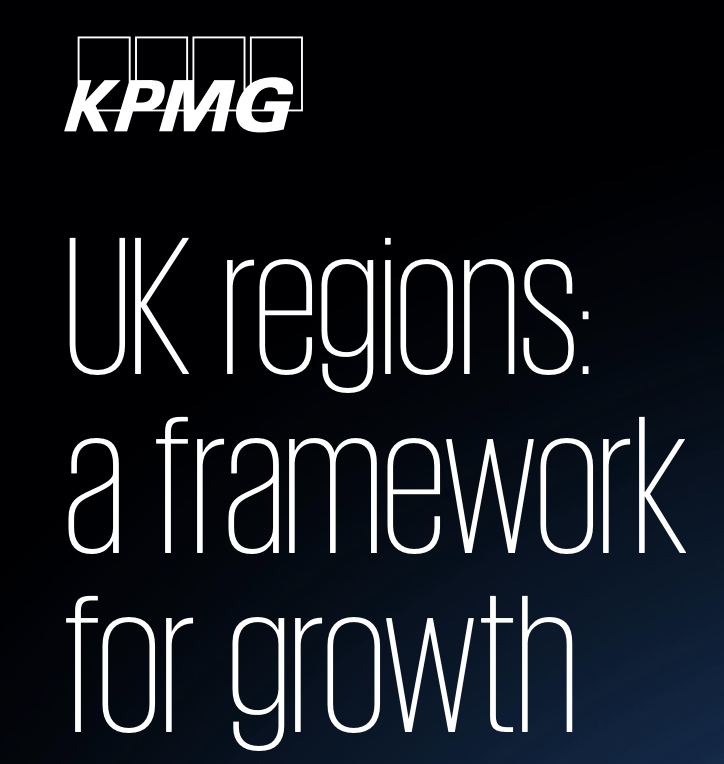 https://assets.kpmg.com/content/dam/kpmg/uk/pdf/2020/01/nmw-youth-rates.pdf
Cultural and creative sector contexts: Communities, connectivity and capacity
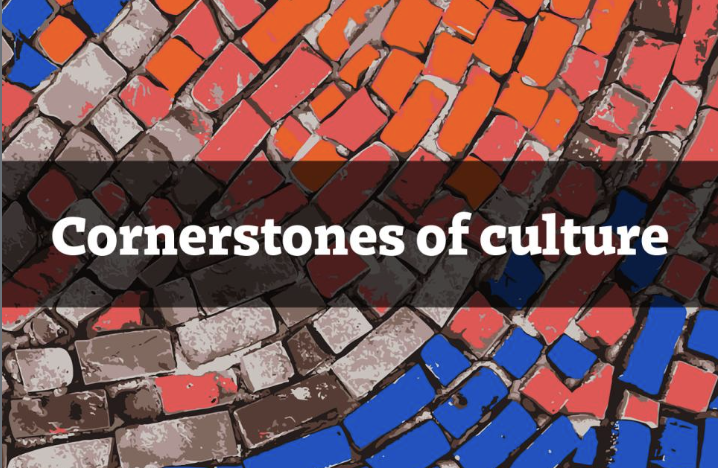 https://www.local.gov.uk/topics/culture-tourism-leisure-and-sport/commission-culture-and-local-government
https://www.andtowns.co.uk/tcer-mapping
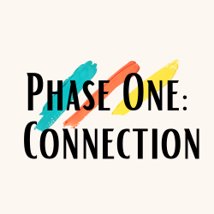 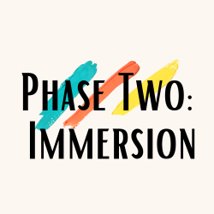 Four Phases
Local Government Officers
Creative Practitioners
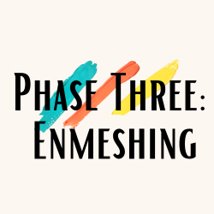 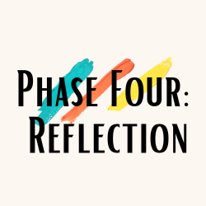 What might a network of local government officers learn from each other about supporting creativity and culture across the region?
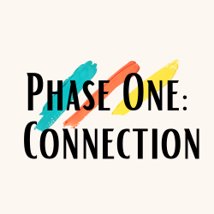 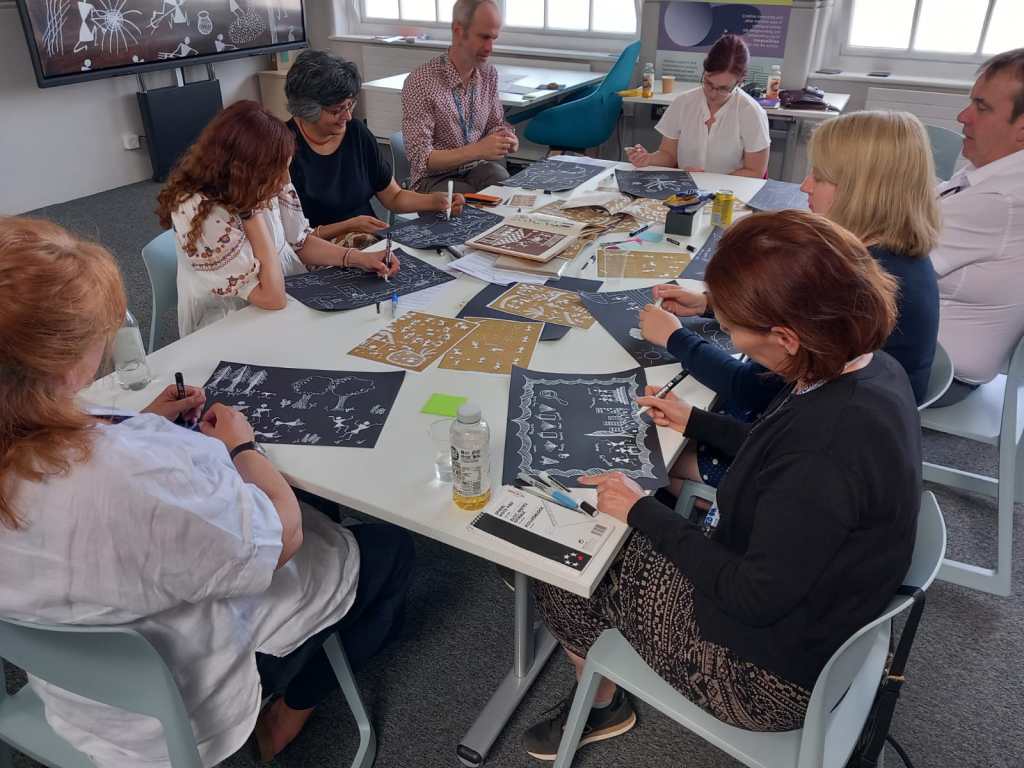 Workshop 1 with local government officers
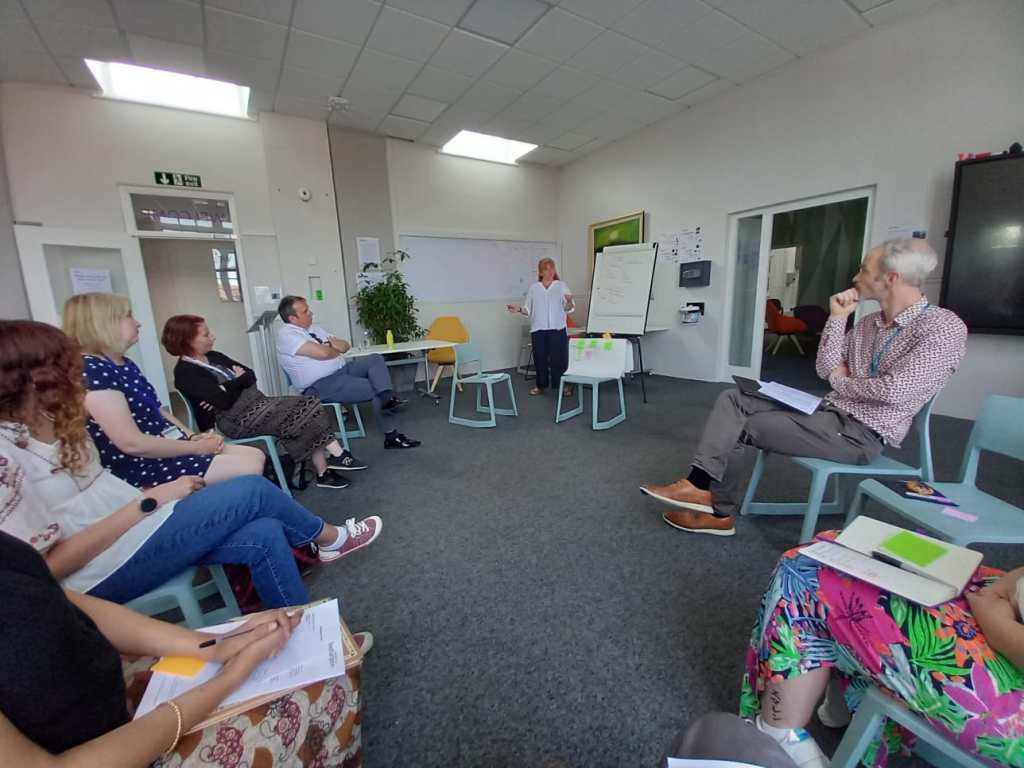 The focus of this workshop grew from discussions in Workshop One, where some of the questions we asked centred on understanding creative freelancing and supporting freelance creatives in the region
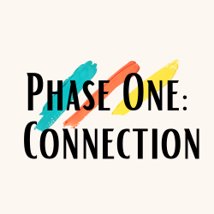 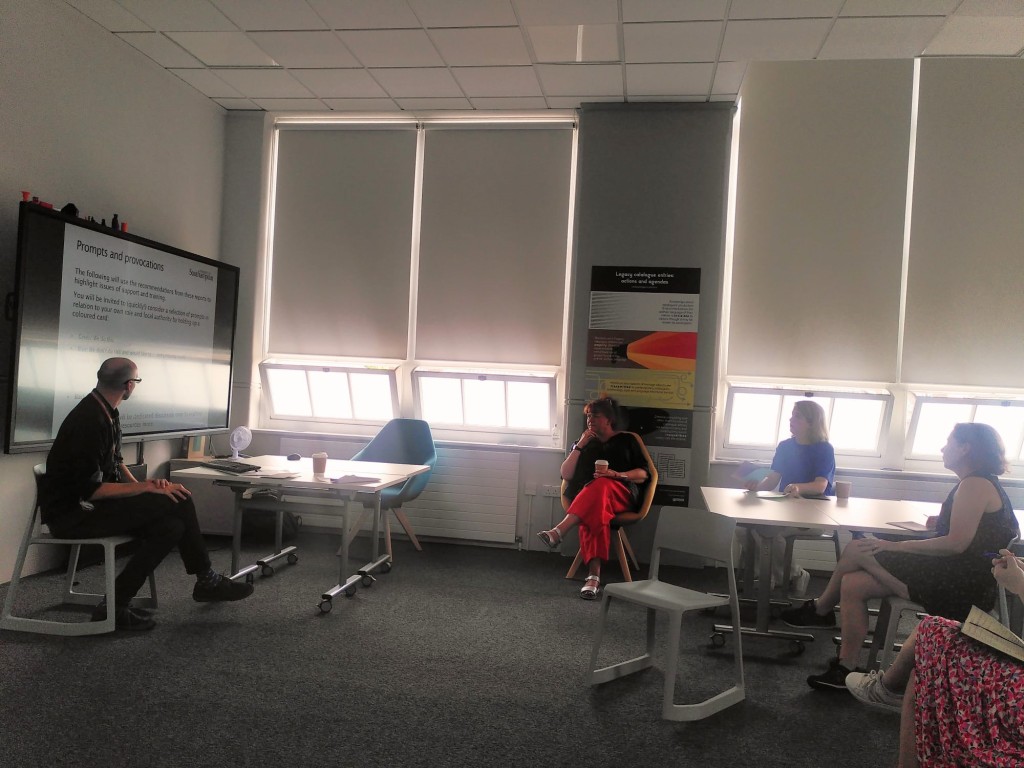 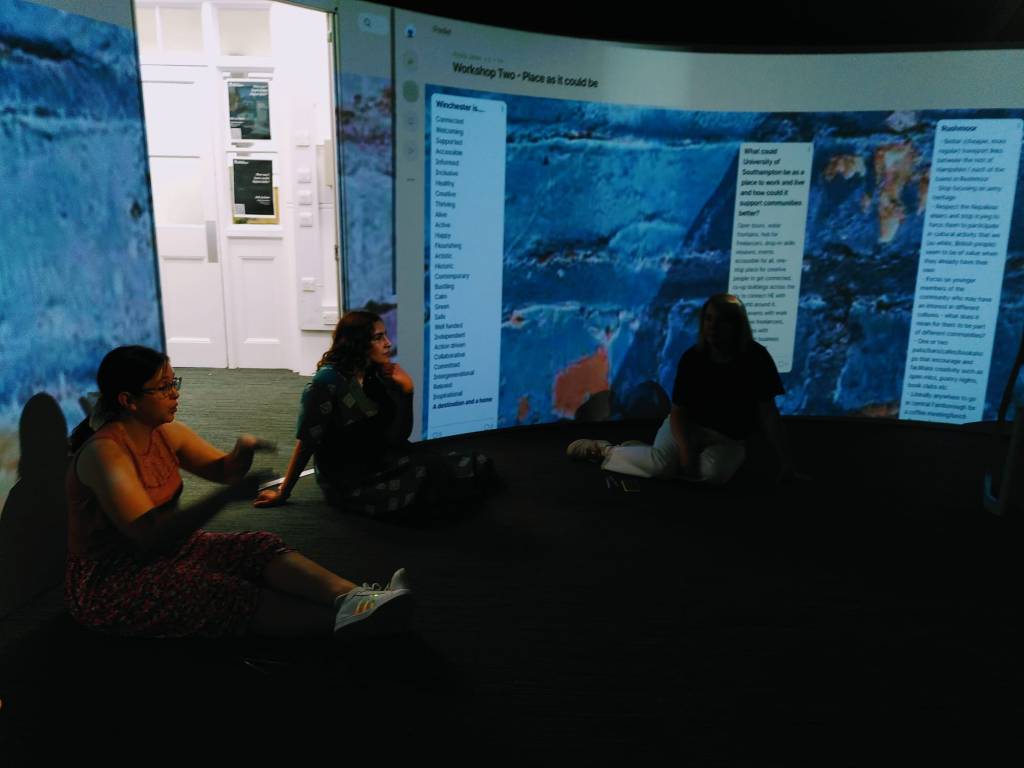 Workshop 2 with local government officers
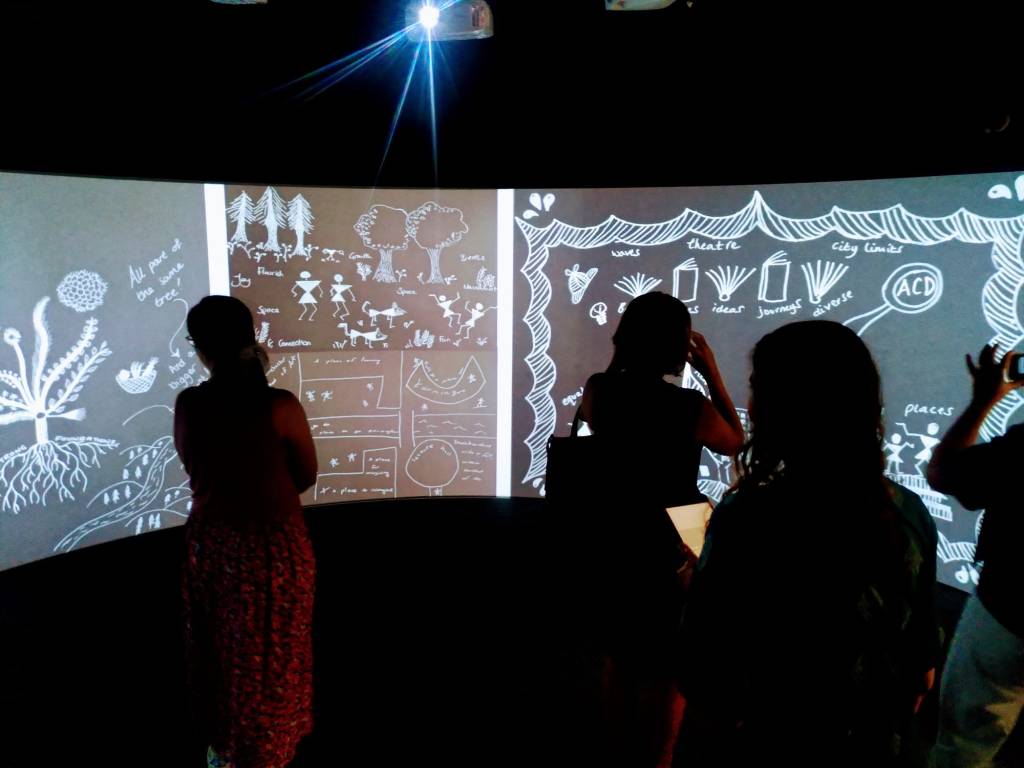 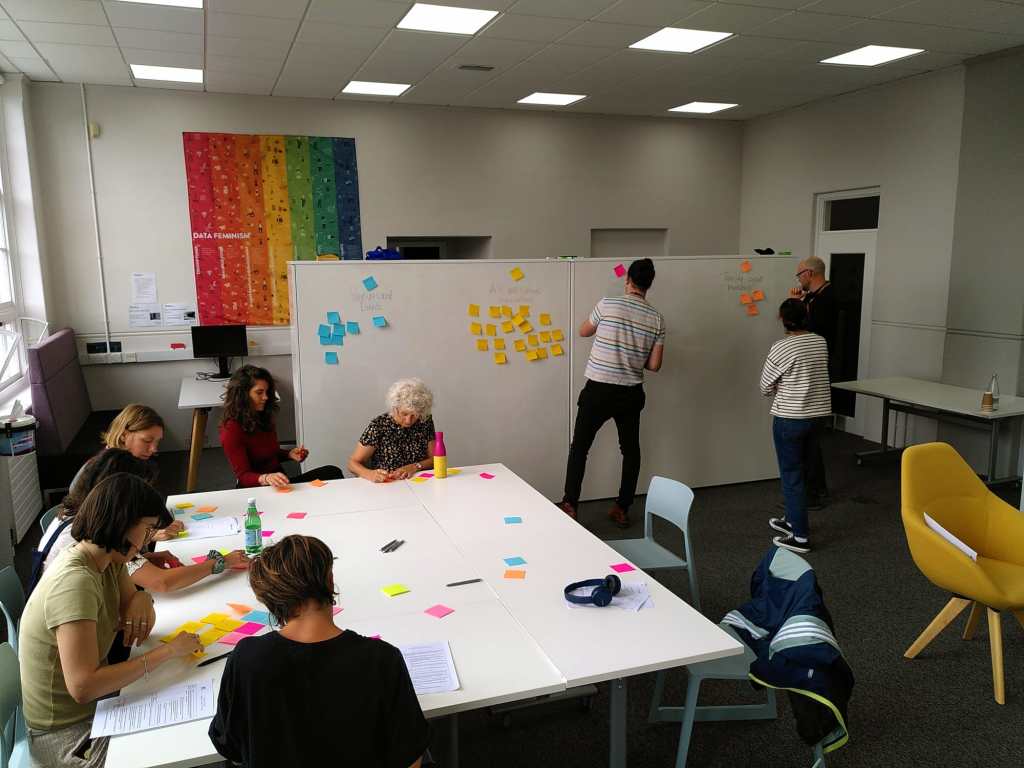 The creative practitioners shared places, events, funders, mentors and organisations that had been a part of their freelance journey in the Solent. 

They then selected some elements from the journey/story that would tell a narrative about one of their freelance experiences.
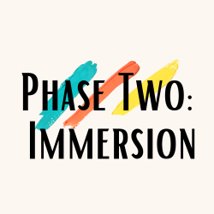 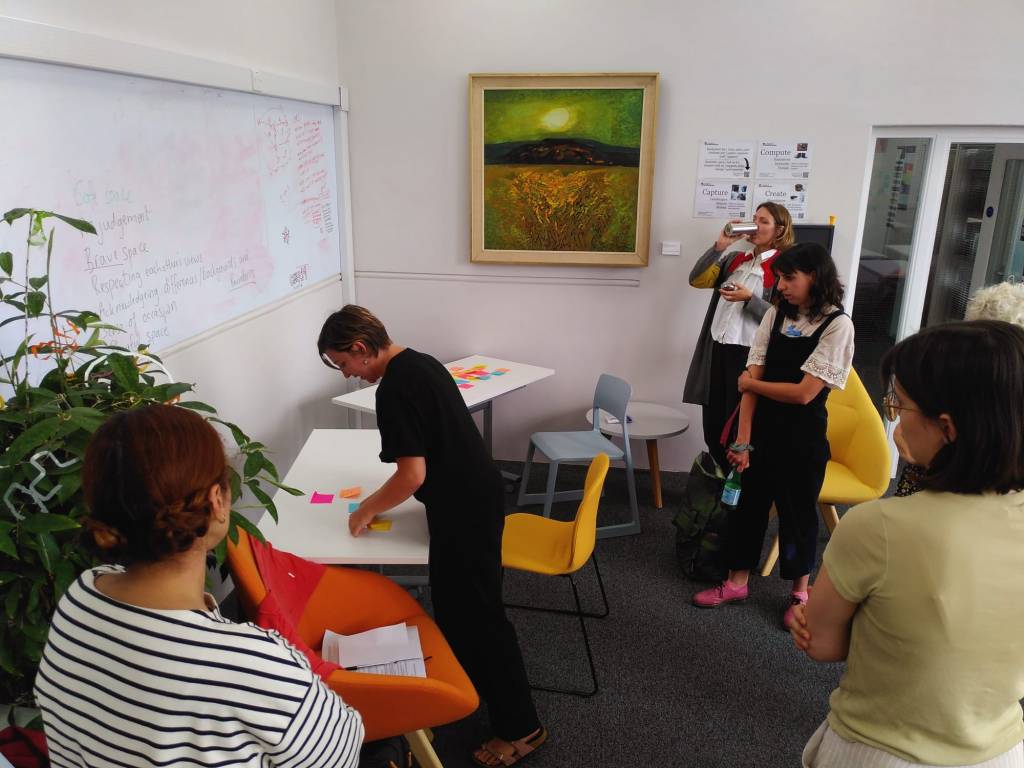 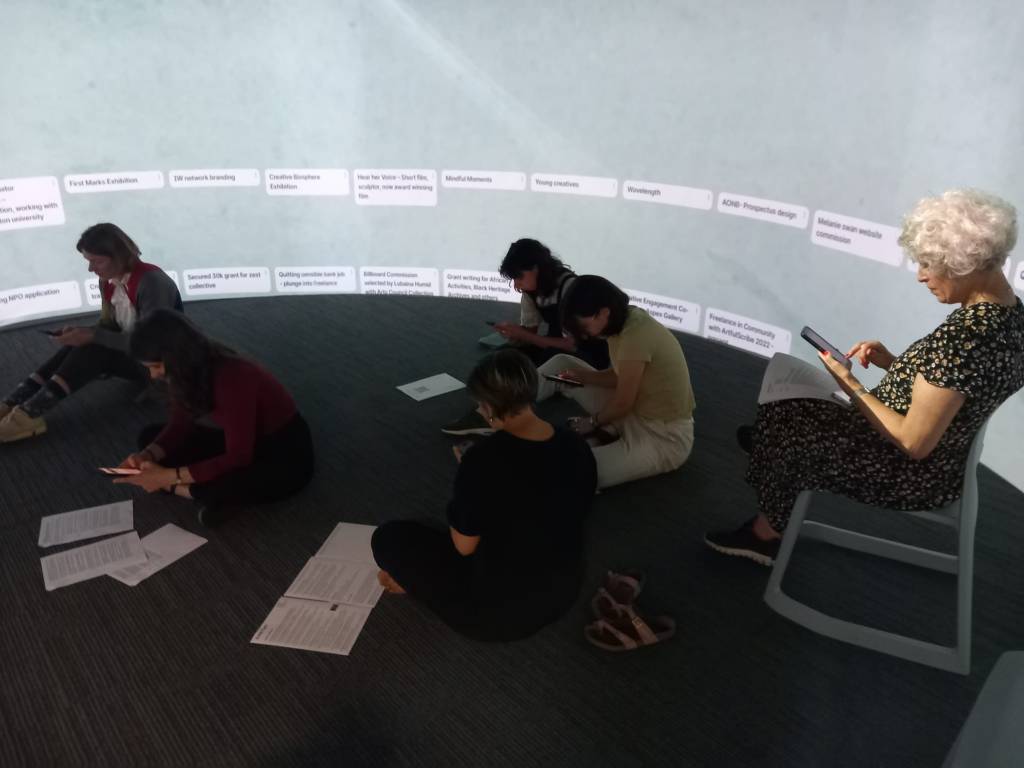 We came together in the Igloo, the 360-degree fully immersive audio-visual centre, to create career timelines.  Freelancers posted significant moments from their career on a Padlet we’d designed for the activity and these appeared on the wall of the Igloo
Workshop 1 with creative practitioners
The focus of this workshop was based on a key challenge that was also highlighted in workshop one: engaging diverse communities.
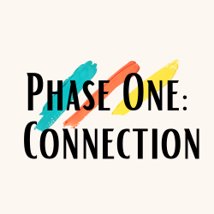 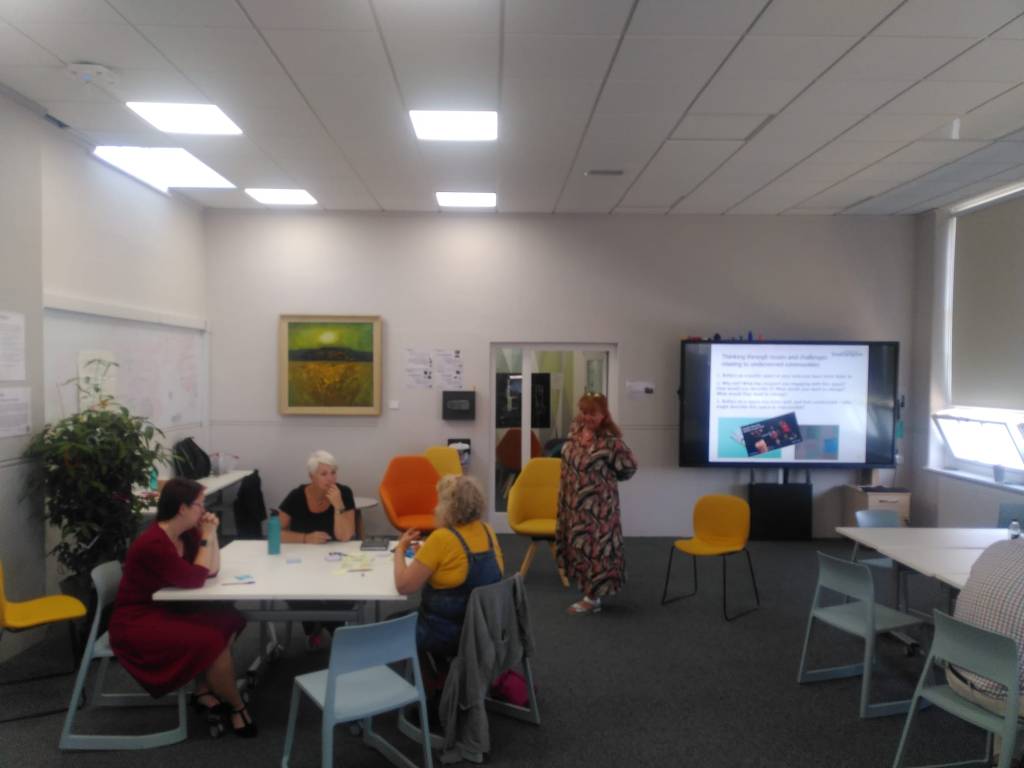 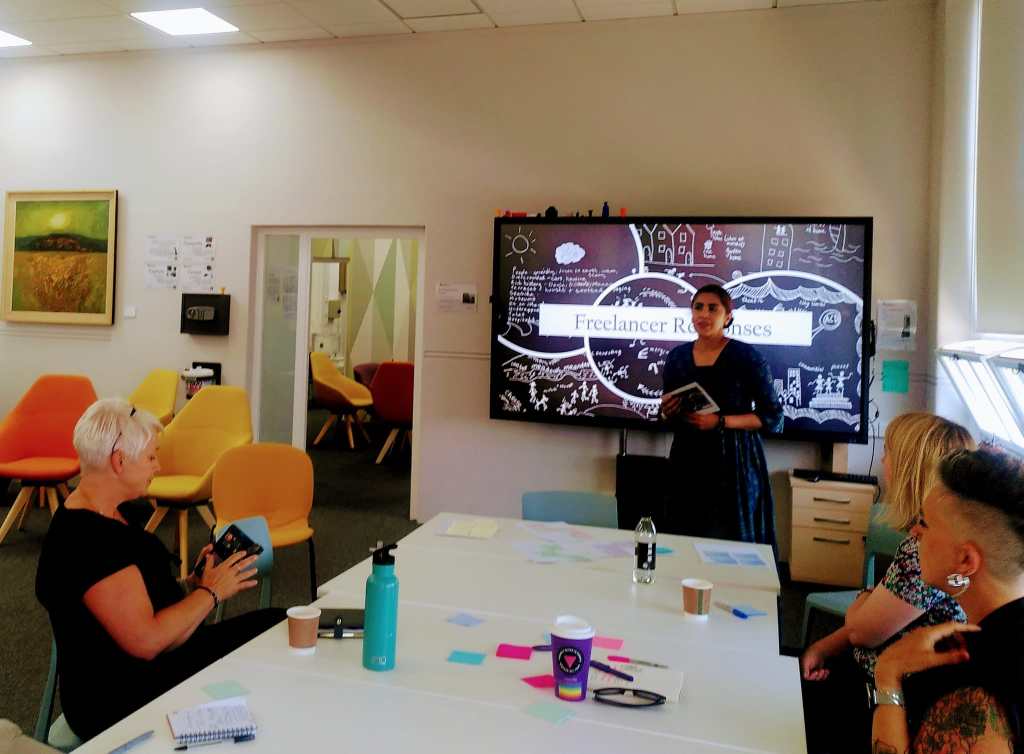 Workshop 3 with local government officers
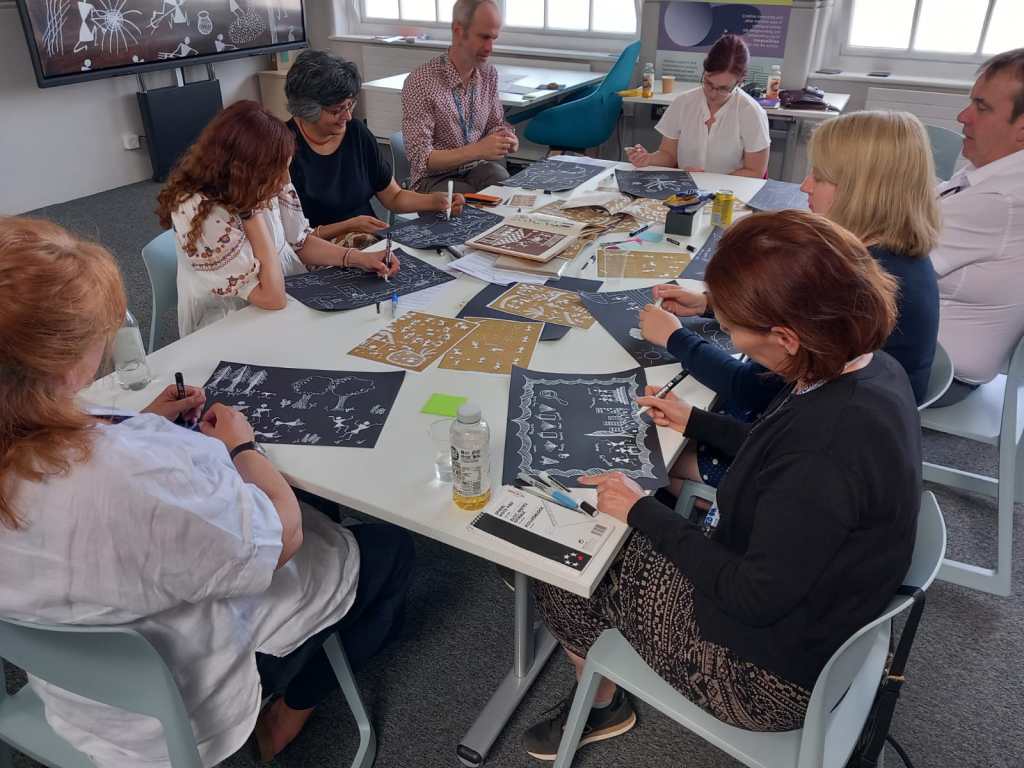 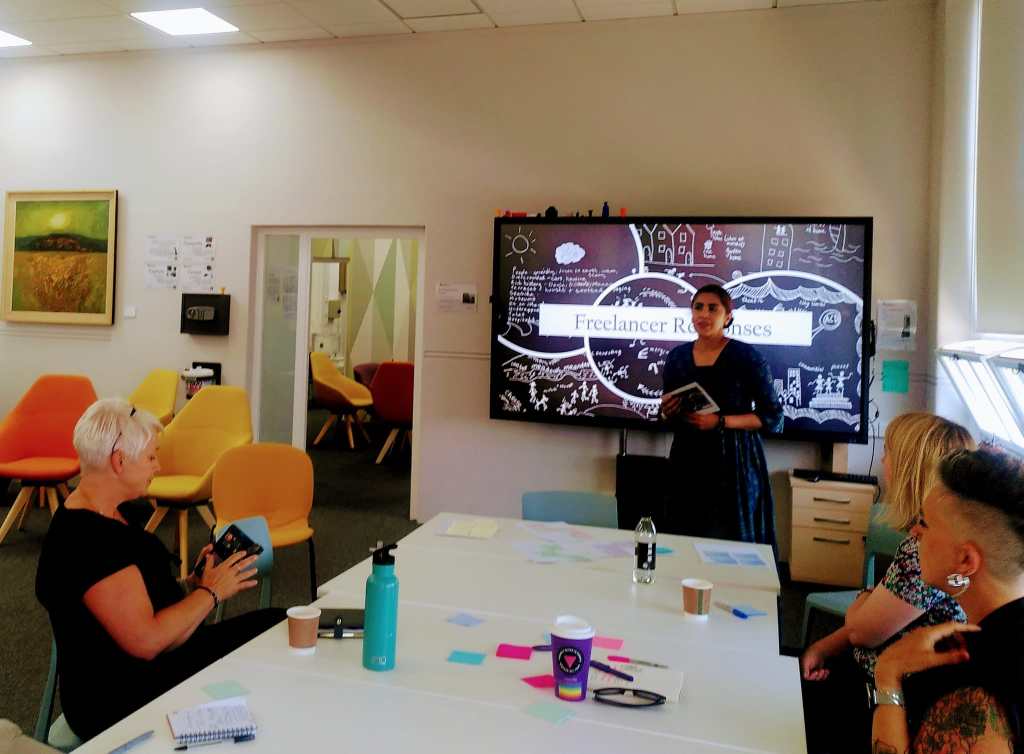 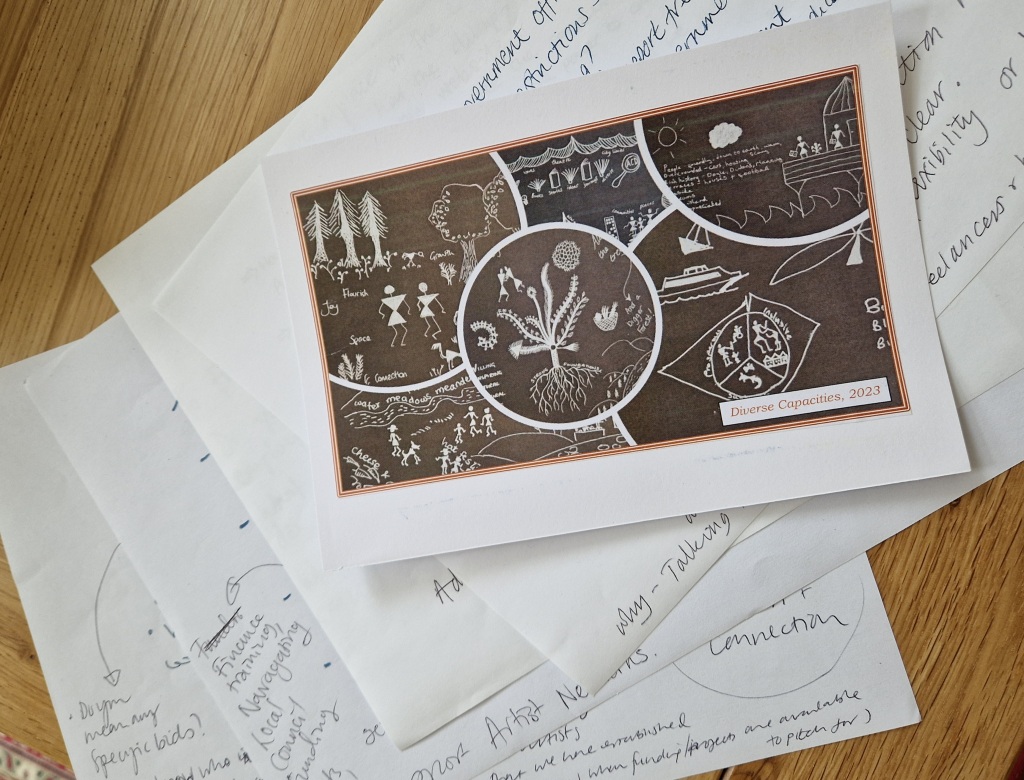 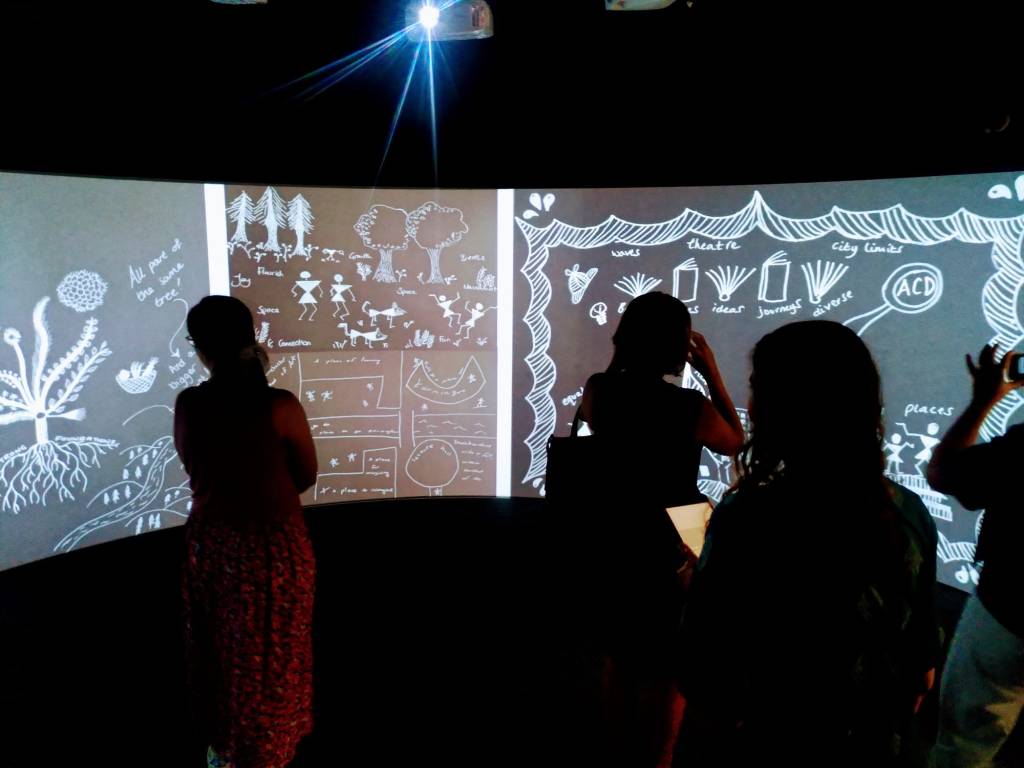 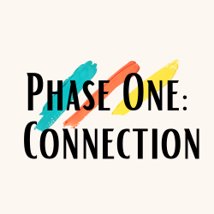 Workshop 1 with local government officers
Workshop 2 with local government officers
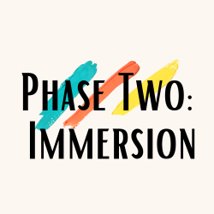 Workshop 3 with local government officers
Workshop 1 with creative practitioners
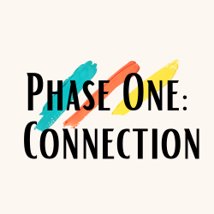 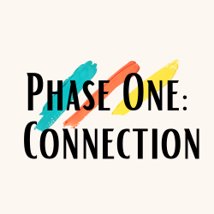 Postcards between participants and within places
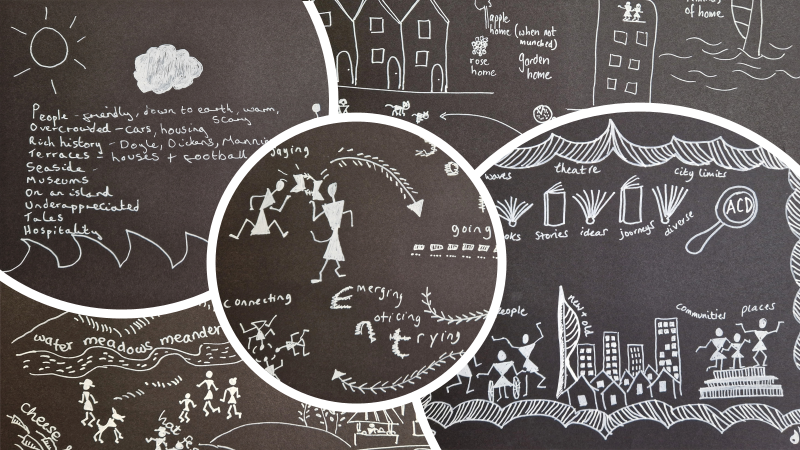 Exchanges through postcards
How can local government support you?
What deters you from working with us?
How can we work better with you?
How can we help you navigate complex systems?
Freelancers keen on training that local government could offer
LGOs to recognise their role as gatekeepers 
Consultation will result in much more effective support for freelancers 
LGOs signposting opportunities and making related tendering processes accessible
LGOs reviewing expectations on renumeration
LGOs understanding (and changing) challenges associated with invoicing
Mutual understanding of working practices and constraints, which could then inform the future (e.g. precarious working and addressing this in ways funding is constructed)
Roadmaps for working with local government 
The ideal scenario: working together with LGOs to co-design opportunities that would benefit both groups and enrich communities
Key insights
What’s next?
https://drive.google.com/file/d/1_feVf_QX-pfBmVHFcVNmi1VBWlkUIFPd/view?usp=sharing
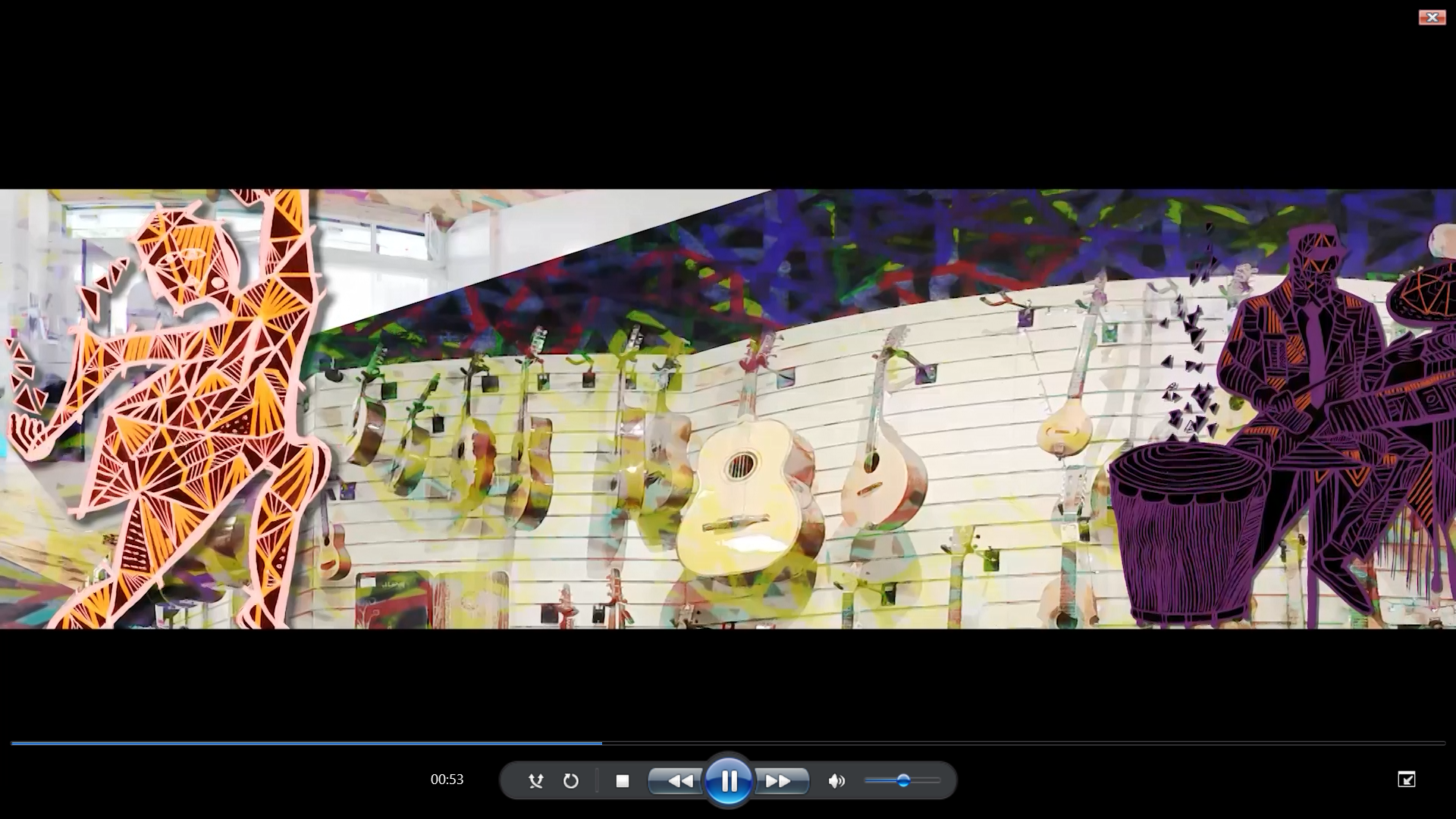 Julien Masson Places of Creativity (2024)
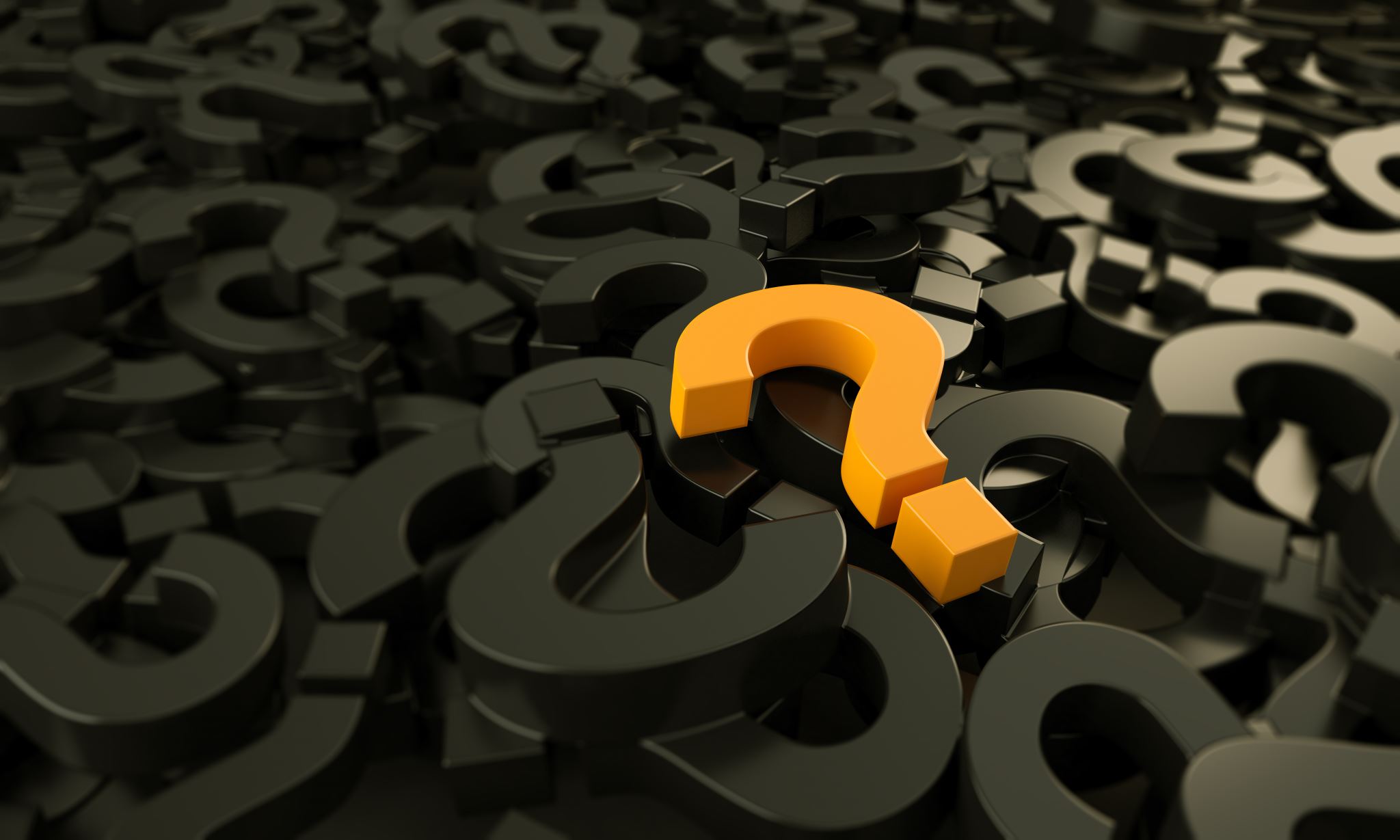 Any questions?